INTRODUCING THE QUESTION FORMULATION TECHNIQUE™ (QFT™) INTO YOUR CLASSROOM PRACTICE
A STEP-BY-STEP GUIDE
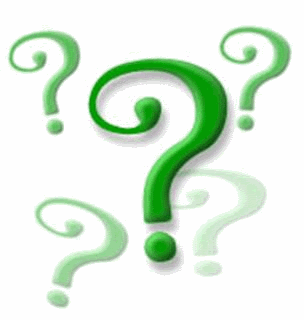 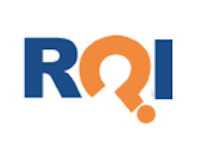 www.rightquestion.org
ABOUT THIS PRESENTATION
This power point presentation will walk you through all the steps needed and tips for teaching the Question Formulation Technique™ to your students.
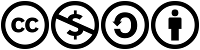 The Right Question Institute offers many of our materials through a Creative Commons License and we encourage you to make use of and/or share this resource.  Please reference the Right Question Institute as the source on any materials you use.   

Source: www.rightquestion.org
WHAT IS THE QUESTION FORMULATION TECHNIQUE™?
The Question Formulation Technique (QFT)  is a simple, but rigorous, step-by-step process designed to help students produce, improve and strategize on how to use their questions. 

The QFT allows students to practice three thinking abilities in one process:  divergent, convergent and metacognitive thinking.
www.rightquestion.org
USING STUDENT QUESTIONS
Students can use their questions for many purposes, including the following:
Conduct Research
Reports
Conduct Experiments
Independent Projects
Write Papers/Essays
Group and Individual Projects
Socratic Seminars/Debates
Prepare for Presentations/Interviews
www.rightquestion.org
COMPONENTS OF THE QUESTION FORMULATION TECHNIQUE™
1. The Question Focus (QFocus)
2. The Rules for Producing Questions
3. Producing Questions
4. Categorizing Questions
5. Prioritizing Questions
6. Next Steps
7. Reflection
www.rightquestion.org
1

THE QUESTION FOCUS (QFOCUS)
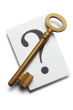 www.rightquestion.org
THE QUESTION FOCUS (Q-FOCUS)
A simple statement, a visual or aural aid to help students generate questions.

Created from curriculum content.


You will need to design a QFocus every time you use the QFT.
www.rightquestion.org
THE QUESTION FOCUS (Q-FOCUS)
The QFocus should be designed to accomplish one or more of the following:

Generate Interest
Stimulate New Thinking
Introduce a Topic
Set a Learning Agenda
Deepen Comprehension
Formative Assessment
www.rightquestion.org
THE QUESTION FOCUS (Q-FOCUS)
The QFocus:

Should:
be brief.
provoke or stimulate new lines of thinking.

Should NOT:
be a question.

Tip:  Use the criteria above for evaluating your QFocus.
www.rightquestion.org
THE QUESTION FOCUS (Q-FOCUS)
To design your QFocus:

Define the QFocus purpose
Think about what students will do with the questions they produce
Generate several QFocus ideas
Check against criteria
Choose idea that best meets your purpose and the criteria
www.rightquestion.org
THE QUESTION FOCUS (Q-FOCUS)
Tip:  Use a simple QFocus to introduce your students to the question formulation process. 

        Once you have the QFocus you will be ready to guide your students through the QFT steps and they will produce their own questions, improve them and strategize on how to use their questions.
www.rightquestion.org
2

RULES FOR PRODUCING QUESTIONS
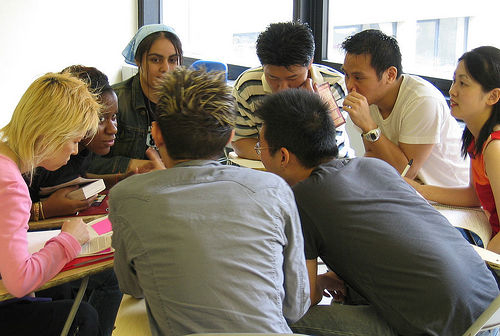 www.rightquestion.org
RULES FOR PRODUCING QUESTIONS
Let students know that you will soon be giving them a focus for asking questions. 

But, before doing that, you will have them review and discuss the Rules for Producing Questions.
www.rightquestion.org
RULES FOR PRODUCING QUESTIONS
Introduce the Rules for Producing Questions: 

Ask as many questions as you can
Do not stop to answer, judge or to discuss the questions

Write down every question exactly as it is stated
Change any statement into a question

TIP: Distribute or post the Rules for Producing Questions
www.rightquestion.org
RULES FOR PRODUCING QUESTIONS
Ask students to review the rules.

Ask students to reflect about one of these questions: 

What do you think would be difficult about following these rules?  
Which one of these rules might be difficult to follow?  Why?


TIP:	Do not skip over the discussion of the rules the first  		time you introduce students to the QFT. 

 Review the Rules for Producing Questions every time you use the QFT.
www.rightquestion.org
3

PRODUCING QUESTIONS
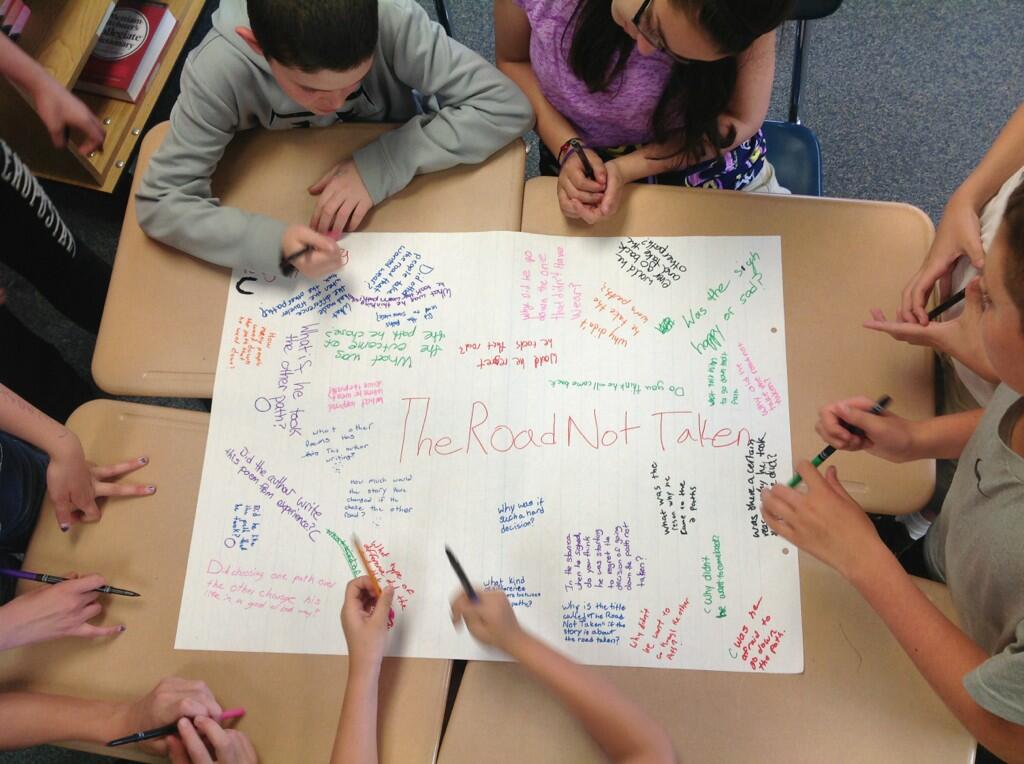 Joel Pardalis@mrPardalis  students using the QFT
www.rightquestion.org
PRODUCING QUESTIONS
Once students have discussed the Rules for Producing
Questions: 

  Divide students into small groups of 3 - 5.  
  Ask groups to identify a note-taker.
Distribute newsprint or worksheets to each small group.
www.rightquestion.org
PRODUCING QUESTIONS
Introduce the QFocus and ask students to:

Produce as many questions as they can in allotted time
Follow the Rules for Producing Questions
Number the questions


TIP:  The note-taker should also contribute questions.
www.rightquestion.org
4

CATEGORIZING QUESTIONS
www.rightquestion.org
CATEGORIZING QUESTIONS
Define closed and open-ended questions: 

Closed-ended Questions can be answered with a “yes’ or “no” or with a one-word answer.

Open-ended Questions require more explanation.
www.rightquestion.org
CATEGORIZING QUESTIONS
Step 1

Ask students to look over the list and:

mark the questions that are closed-ended with a “C” 
mark the questions that are open-ended with an “O”
www.rightquestion.org
CATEGORIZING QUESTIONS
Step 2

Ask students to name:
advantages of closed-ended questions

Then,
disadvantages of closed-ended questions
www.rightquestion.org
CATEGORIZING QUESTIONS
Ask students to name:
advantages of open-ended questions

Then,
disadvantages of open-ended questions
Please note that both types of questions are useful.  There are times in which open-ended questions are more useful and other times the closed-ended are what you need.
www.rightquestion.org
CATEGORIZING QUESTIONS
Step 3 

Ask students to practice changing questions from one type to another.

“Choose one closed-ended question from your list and change it into an open-ended one.” 

“Choose one open-ended question from your list and change it into an closed-ended one.” 


TIP:  If students have questions from only one type, for example they only have open-ended questions,  ask them to change two of those questions to closed-ended.
www.rightquestion.org
5

PRIORITIZING QUESTIONS
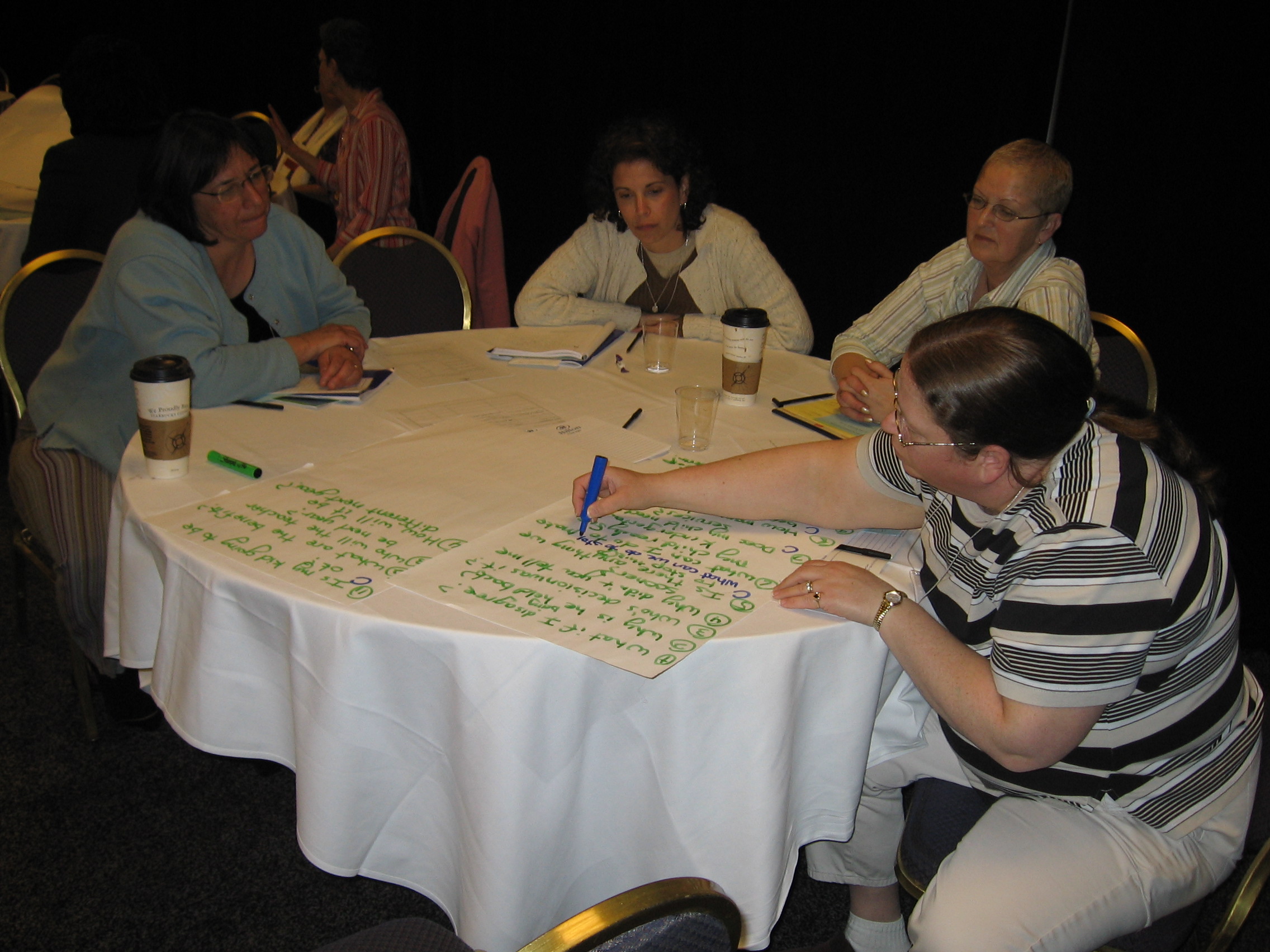 www.rightquestion.org
PRIORITIZING QUESTIONS
Criteria for prioritizing is usually set by the  teacher. Criteria will depend on what you have planned as next steps with the questions. Instructions for prioritization will vary. Here are some examples:

     Choose three questions that… 
most interest you.
you consider to be the most important.
will best help you design your research project
will best help you design your experiment
will best help you solve a problem
you want/need to answer first.
www.rightquestion.org
PRIORITIZING QUESTIONS
Ask students to review their list of questions and choose three questions (most important; to develop a project, etc.).  Mark them with an “X” 

Remind students to keep the QFocus in mind while prioritizing.
www.rightquestion.org
PRIORITIZING QUESTIONS
Ask students to think about and share their rationale for choosing their priority questions.

For example:

“Why did you choose these three as the most important?” 


Ask students to identify where are their priority questions in the sequence of the whole list of questions (What numbers are the priority questions?)
www.rightquestion.org
6

SHARE
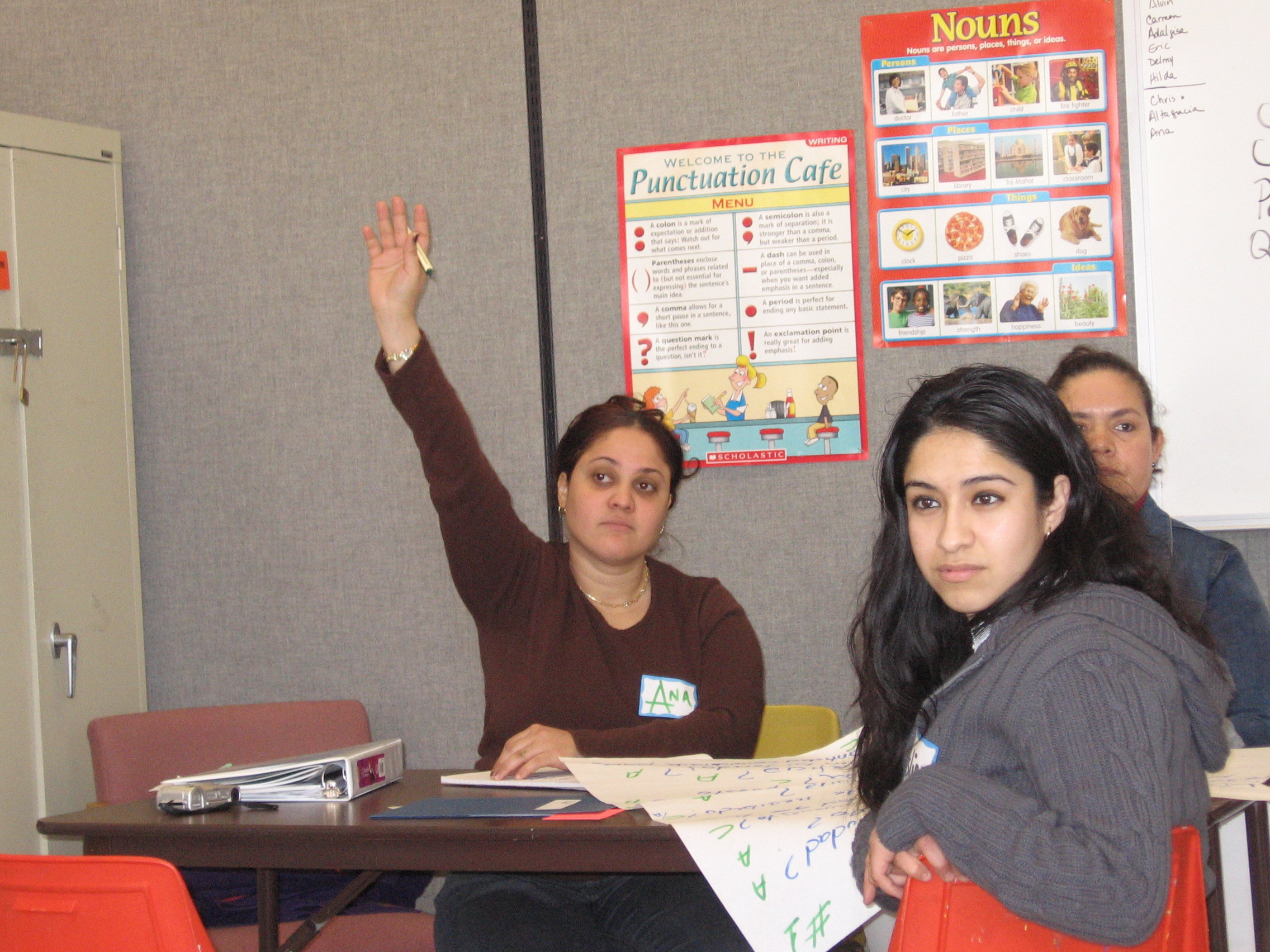 www.rightquestion.org
REPORTS
Ask students to share aloud:

The questions they changed from closed to open-ended
and then from open-ended to closed-ended:

Read the original question
Read the new question 
2. Their three priority questions.

3. Their reasons for choosing the priority questions. 

4. The numbers of the priority questions in the sequence of the entire list. 

TIP: One group member can report and others can join in.
www.rightquestion.org
REPORTS
When students share the numbers of the priority questions they will notice where in the sequence of questions the priority questions were produced.

Often, students notice that the priority questions came from different places (beginning, middle or end) and that helps them see value of generating a lot of questions before choosing priority questions. 

TIP: Ask students to pay attention to the numbers of the priority questions.
www.rightquestion.org
7

NEXT STEPS
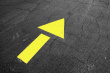 www.rightquestion.org
NEXT STEPS
You can ask students to use their questions for:






You could also ask students to decide how they will use their questions.
www.rightquestion.org
8

REFLECTION
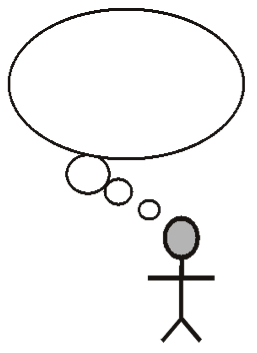 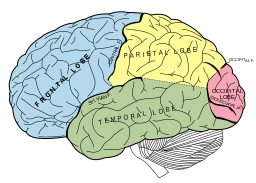 www.rightquestion.org
REFLECTION
Ask students to think about the work they have done, what they have learned and its value.  For example, you can use questions like: 

What did you learn?


What is the value of learning to ask your  own questions?


How can you use what you learned? 

TIP:    Use one or more reflection questions.
           Ask one question at a time.
www.rightquestion.org
Additional materials to help you teach the QFT are available at  www.rightquestion.org.    

For a comprehensive description of how to use the Question Formulation Technique™ in the classroom please see the book: Make Just One Change:  Teach Students to Ask Their Own Questions (2011: Harvard Education Press). http://www.hepg.org/hep/book/144/MakeJustOneChange

 We would appreciate any insights, suggestions or feedback about this presentation.   

Thank you!
www.rightquestion.org